Видеоурок # 2. 	7 шагов, которые нужно сделать, чтобы разработать проект
На втором уроке мы рассмотрим последовательность действий по созданию проекта.
Шаг №1   Анализ ситуации К анализу ситуации надо подходить с особой тщательностью
Конкретные действия:

Собрать информацию о социальной, политической и культурной жизни региона, или конкретной целевой аудитории (изучение материалов СМИ, анкетирование, опросы, личные встречи и т.п.)
Проанализировать полученную информацию с точки зрения проблематики;
Сделать прогнозы различных вариантов развития ситуации:
а) при сохранении существующих тенденций, 
б) в случае воздействий на них с целью оптимизации.
SWOT  - анализ
Первые два параметра рассматриваются как внутренние факторы - то, что возможно изменить, вторые - как внешние - то, что необходимо учитывать.
При анализе отношения целевой аудитории к продвигаемым идеям, необходимо предусмотреть:
уровень знания (информированности, осведомленности) по предлагаемой теме,
 эмоциональное отношение (от негативного до положительного),
эмоциональная убежденность (поддержать/не поддержать),
возможность влияния на привычки, склонности, предубеждения,
готовность совершить желаемое действие.
Шаг № 2 Постановка проблемы
Возможные формулировки   проблем, типичных для всех составляющих среды и образа жизни
Возможные формулировки личностных проблем
Возможные формулировки  социальных и культурных проблем региона
Если нет «готовой» целевой аудитории, то ее можно «вычленить», применив следующую классификацию:
Какие источники информации свидетельствуют о том, что проблема существует и ее важно решить?
мониторинг СМИ;
встречи с «лидерами мнений», представителями профессионального (любительского) сообщества;
анкетирование;
опрос и т.д.
Масштаб проблем
Масштаб проблем должен быть в пределах разумного, а их характер и содержание должны быть связаны с интересами организации, выделяющей средства.
Шаг № 3. Определение цели и постановка задач
Цель - общее описание предполагаемых результатов и ожиданий, наивысшая точка достижений, к которой стремятся авторы в ходе реализации проекта. 
    Еще можно сказать что цель - «перевернутая проблема».   Пример открытие фитнес клуба:
В чем проблема? Выясняем (различными способами), что люди мало знают про пользу фитнеса. Значит цель – проинформировать (дать знания) об этом!
Задачи - конкретное описание того, что будет выполнено и достигнуто, частные результаты, этапы на пути к достижению цели.
Например,
- провести 2 показательных занятия;
- выпустить брошюру о пользе фитнеса;
- организовать передачу на местном телевидении;
- организовать конкурс на лучший рецепт фито чая и т.п.
Прогнозирование ожидаемых результатов
Какие конкретные результаты должны быть достигнуты во время выполнения проекта? 

(конкретные изменения в положении группы людей, на решение проблем которых направлен проект, или в окружающей их среде, которые происходят по мере реализации проекта)?
Прогнозирование развития ситуации: а) при сохранении существующих тенденций, б) в случае осуществления проекта
руины

Фото развалин 

                                                        процветающ
Какие данные и показатели подтвердят выполнение поставленных задач?
Предусматривается ли проектом сбор данных, позволяющих контролировать и корректировать ход выполнения работ?
анализ СМИ;
социологический опрос (отзывы на путеводитель, сайт, фестиваль).
Какие методы измерения результатов позволят судить о степени выполнения работ по проекту?
Эффект и эффективность
Эффект является отражением результата деятельности, т. е. того состояния, к которому стремится объект.
    
    Население района будет широко проинформировано о деятельности по рождению творческих индустрий.
Эффект и эффективность
Эффективность определяется соотношением результата (эффекта) и затрат, обуславливающих этот результат.
    Или «от достигнутого: планировали 5 встреч - провели 10, 
     планировали выпустить 2 сборника – выпустили 6.
В целом, проект может быть оценен по следующим критериям:
ШАГ № 4 Определение методов/ мероприятий, проводимых в рамках проекта
Пример:
-    проведение проектного семинара «Музеи и туризм: стратегии будущего»;
-     разработка и презентация на международных туристических и книжных ярмарках сайта «Музеи Бурятии»; 
-     организация фестиваля «Озерные люди»; 
-     выпуск  путеводителя «Большая Сибирь. Сокровища Бурятии»;
-     распространение туристических путевок;
-     организация и проведение в течение года трех PR-кампаний: предварительной по результатам проведения семинара «Музеи и туризм: стратегии будущего», непосредственно предфестивальной, фестивальной и заключительной по итогам прошедшего фестиваля.
Шаг № 5 Оценка ресурсов
Какие ресурсы должны быть использованы для проведения мероприятий, намеченных в проекте?
Виды ресурсов:
деньги:

собственные заработанные средства;
инвестиции государства;
вложения меценатов, частные пожертвования;
кредиты;
гранты;
средства, полученные от проведения специальных мероприятий в виде аукционов, марафонов, благотворительных акций и др.;
финансовая поддержка спонсоров;
экономия имеющихся резервов;
акционирование (взаимовыгодное партнерство, «складчина»);
членские взносы.
Виды ресурсов:
товары:

продукция (бесплатно, со скидкой, бартер, под реализацию);
неликвиды, остатки и пр.;
заем;
акционирование (совместное использование).
Виды ресурсов:
услуги:

бесплатные;
льготные;
бартерные;
акционерные.
Виды ресурсов:
люди:

руководство организации;
штатные сотрудники;
привлеченные работники;
актив;
добровольцы волонтеры);
представители органов власти;
представители акционеров (партнеров);
представители бизнес-структур.
Виды ресурсов:
информация: 

знания и интеллект;
обмен опытом;
методическое руководство;
сотрудничество с властными структурами;
сотрудничество с бизнес-структурами;
сотрудничество со СМИ (размер и состав аудитории, авторитетность, популярность);
сплетни и слухи.
Виды ресурсов:
связи и влияние:

возможность выхода на представителей власти;
знакомство среди бизнес-структур;
связь с представителями СМИ;
наработанный авторитет;
надежность;
владение информацией.
Виды ресурсов:
материально-технические возможности:

собственные помещения и оборудование;
аренда;
бартер;
акционирование;
заем;
покупка.
Источники ресурсов:
государство (бюджетное или проектное финансирование);
люди (меценаты, членские взносы, частные пожертвования);
бизнес-структуры (благотворительность, долгосрочные проекты, совместная коммерческая деятельность);
фонды (отечественные и зарубежные, грантодатели);
собственные доходы от предпринимательской деятельности (в т.ч. и от дочерних учреждений и предприятий);
внутренние ресурсы (экономия, эффективное руководство, стимулирование работников);
помощь от профильных организаций;
акционирование (совместные действия с другими организациями или частными лицами).
Способы привлечения ресурсов:
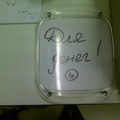 официальное обращение;
просьба;
оказание услуг;
торговля;
получение субсидий;
оформление положенных льгот;
участие в грантовых конкурсах;
взаимовыгодное партнерство (акционирование);
сбор частных пожертвований;
специальные акции;
привлечение инвестиций от бизнес-структур (спонсорство);
кредиты и заемы от банков и частных лиц;
лоббирование интересов в законотворческих структурах;
привлечение волонтеров (добровольцев);
создание надежного актива;
сдача в аренду имеющихся материально-технических средств;
бартерные сделки.
Определение круга потенциальных партнеров
составление списка потенциальных спонсоров, меценатов, частных лиц;
 определение их доступности;
 определение благоприятности времени и места обращения.
Формирование коалиций
1.	Партнеры должны иметь основательный интерес в решении проблемы. 
2.	Коалиция должна иметь четкую цель, поддерживаемую всеми участниками проекта. 
3.	Вклад партнеров должен быть согласован до начала совместной работы. 
4.	Ожидания и цели участников необходимо обсуждать заранее. 
5.	Толерантность, но не в ущерб цели. 
6.	Коалиция не продвигает какого-либо одного из участников. 
7.	Не должно быть «лодырей», однако необходимо признать неодинаковый вклад участников. 
8.	Максимально прозрачный бюджет.
Формирование коалиций
Партнеры должны иметь основательный интерес в решении проблемы.
Коалиция должна иметь четкую цель, поддерживаемую всеми участниками проекта.
Вклад партнеров должен быть согласован до начала совместной работы.
Ожидания и цели участников необходимо обсуждать заранее.
Толерантность, но не в ущерб цели.
Коалиция не продвигает какого-либо одного из участников.
Не должно быть «лодырей», однако необходимо признать неодинаковый вклад участников.
Максимально прозрачный бюджет.
Изучение интересов потенциальных партнеров
Возможные интересы:
-   материальные (получение прибыли, выгода, льготы);
-   моральные  (чувство сопричастности и приобщения к нужному, важному и хорошему,  с их точки зрения, делу);
-   деловые (общественная значимость проекта, создание уверенности в положительном результате);
-   личностные  (получение внутреннего удовлетворения от поступка).
Как написать пресс-релиз в СМИ.Как организовать «письма поддержки».
Шаг № 6. Составление плана действий
Что, где, когда? 

Определение краткосрочных и долгосрочных действий.
С позиции практики рекомендуется готовить несколько вариантов плана:
пессимистический, 



наиболее вероятный 



и оптимистический.
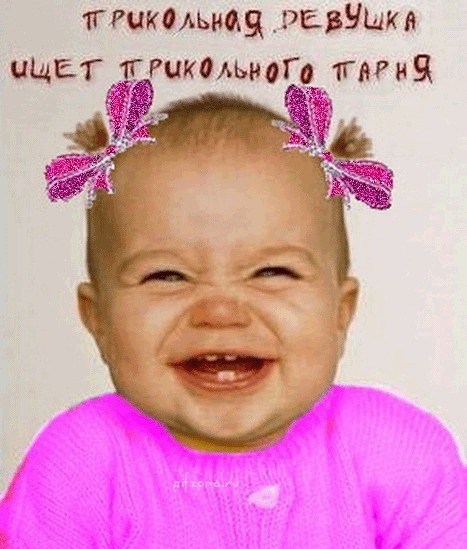 Составление плана работы
ПРИМЕР:  Календарный план мероприятий на 2010г.проекта: ВСЕРОССИЙСКАЯ МАСТЕРСКАЯ«РЕАЛЬНОМУ ОПЫТУ – ТВОРЧЕСКУЮ ЖИЗНЬ!»
Шаг № 7. Формирование бюджета проекта.
Этот шаг делается после написания проекта и его главный вопрос: 
являются ли позиции бюджета отражением затрат по ведению деятельности, описанной в проекте?
Обычно бюджетная смета состоит из следующих статей:
Примерная смета расходов на осуществление проекта
продолжение
Наиболее распространенные ошибки при составлении бюджета
несоответствие бюджета программной части, 

слишком затратная часть 

и неравномерность распределения расходов.
Выбор момента начала проекта